How God’s Word Comes to Us
Exploring Current Issues ConferenceMark Mayberry
October 2-3, 2023
Introduction
“God spoke to me and told me. . .” is another statement we have heard, and even by some brethren.
Is this claim true?
What are some of the things people claimed God told them in these quiet moments?
Is the Holy Spirit guiding us to new truth, or is He giving special illumination to the truths revealed in the Bible?
In preparing for this assignment, I asked, "How is the Holy Spirit described in different sections of Sacred Scripture?
What was His function in the Old Testament? What roles did the Spirit fulfill in the Gospels, the Book of Acts, and in the Epistles?"
So, let’s see what the biblical text says—observing patterns that occur, looking for consistencies, dealing with differences, etc.
Who is the Holy Spirit? He is an active member of the triune Godhead—functioning in perfect harmony with God the Father and Jesus Christ, the Son.
What is His primary function? The Holy Spirit serves as the active agent of revelation—searching the mind of God, and revealing those thoughts that God chooses to share with mankind.
Obviously, the decision of what is shared and when it is shared belongs exclusively to God:
The secret things belong to the LORD our God, but the things revealed belong to us and to our sons forever, that we may observe all the words of this law (Deut. 29:29).
The Holy Spirit in the OT
Active in Creation
Active in Holiness
Active in Revelation
Active in Creation
In the beginning, God created the heavens and the earth (Gen. 1:1; Isa. 44:24).
Jesus Christ was the active agent of creation (Col. 1:15-17; 1 Cor. 8:5-6).
As a part of the triune Godhead, the Holy Spirit took part in the physical creation (Gen. 1:2; cf. Ps. 104:27-30).
The earth was formless and void, and darkness was over the surface of the deep, and the Spirit of God was moving over the surface of the waters (Gen. 1:2).
They all wait for You to give them their food in due season. . . You send forth Your Spirit, they are created; and You renew the face of the ground (Ps. 104:27-30).
Active in Holiness
As a member of the triune Godhead, the Holy Spirit experiences grief at man’s sin (Isa. 63:7-14, esp. vv. 10 & 14).
I shall make mention of the lovingkindnesses of the LORD, the praises of the LORD. . . But they rebelled and grieved His Holy Spirit; therefore He turned Himself to become their enemy, He fought against them. . .
The Holy Spirit withdraws His fellowship from those who actively engage in sin (Ps. 51:10-13, esp. v. 11; cf. Isa. 59:1-2).
Create in me a clean heart, O God, and renew a steadfast spirit within me. Do not cast me away from Your presence and do not take Your Holy Spirit from me. Restore to me the joy of Your salvation and sustain me with a willing spirit. Then I will teach transgressors Your ways, and sinners will be converted to You (Ps. 51:10-13).
Behold, the LORD’S hand is not so short that it cannot save; Nor is His ear so dull that it cannot hear. But your iniquities have made a separation between you and your God, and your sins have hidden His face from you so that He does not hear (Isa. 59:1-2).
Active in Revelation
As a part of the triune Godhead, the Holy Spirit was active in revelation, performing mighty signs (Judg. 3:9-11) and revealing divine truth.
When the sons of Israel cried to the LORD, the LORD raised up a deliverer for the sons of Israel to deliver them, Othniel, the son of Kenaz. . . The Spirit of the LORD came upon him, and he judged Israel. . . (Judges 3:9-11).
Now these are the last words of David. . . “The Spirit of the Lord spoke by me, and His word was on my tongue” (2 Sam. 23:1-2).
Ponder the prophecies recorded by Isaiah which affirm that the Messiah would possess the Holy Spirit in a unique measure (Isa. 11:1-5; 61:1-3).
Then a shoot will spring from the stem of Jesse, and a branch from his roots will bear fruit. The Spirit of the LORD will rest on Him, the spirit of wisdom and understanding, the spirit of counsel and strength, the spirit of knowledge and the fear of the LORD. . . (Isa. 11:1-5).
The Spirit of the Lord GOD is upon me, because the LORD has anointed me to bring good news to the afflicted; He has sent me to bind up the brokenhearted, to proclaim liberty to captives and freedom to prisoners; to proclaim the favorable year of the LORD. . . (Isa. 61:1-3).
The Holy Spirit in the Gospels
The Holy Spirit Was Active in the Life of Jesus Christ.
The Holy Spirit Was Active in the Lives of Mortal Men.
The Holy Spirit and Jesus Christ
The Holy Spirit was involved in the birth of Jesus Christ: the Child who had been conceived in Mary’s womb was of the Holy Spirit (Matt. 1:18, 20; Luke 1:35).
The Holy Spirit appeared at Jesus’s baptism, descending in bodily form like a dove and alighting upon Him (Matt. 3:16-17; Mark 1:10-11; Luke 3:21-22; John 1:32-33).
The Holy Spirit was present at Jesus’s temptation, leading Him into the wilderness (Matt. 4:1; Mark 1:12-13; Luke 4:1-2).
Jesus is described as being full of the Holy Spirit and functioning under the influence of the Spirit (Luke 4:1).
This seemingly parallels the description of Jesus in John’s gospel as sharing full fellowship with the Godhead (John 3:34-35; cf. 10:30).
For He [i.e., Christ] whom God has sent speaks the words of God; for He [i.e., God] gives the Spirit without measure. The Father loves the Son and has given all things into His hand (John 3:34-35, NASB-1995).
For the one whom God has sent speaks the words of God, for God gives the Spirit without limit. The Father loves the Son and has placed everything in his hands (John 3:33–35, NIV-1984).
I and the Father are one (John 10:30).
The Holy Spirit and Mortal Men
The Holy Spirit was active in John the Baptist and his parents (Luke 1:15, 41, 67).
The Holy Spirit was active in aged Simeon (Luke 2:25-32, esp. vv. 25, 26, 27).
The Disciples of Christ
Generally speaking, the Holy Spirit is active in the lives of Christ’s disciples.
The Spirit gives life to believers as they believe and obey the gospel message (John 6:60-63, esp. v. 63).
Therefore, many of His disciples, when they heard this said, This is a difficult statement; who can listen to it?
But Jesus, conscious that His disciples grumbled at this, said to them, Does this cause you to stumble? What then if you see the Son of Man ascending to where He was before? It is the Spirit who gives life; the flesh profits nothing; the words that I have spoken to you are spirit and are life (John 6:60-63).
The Holy Spirit is given (at least in a general sense) to those who demonstrate a spirit of reliance (Luke 11:9-13, esp. v. 13).
. . .If you then, being evil, know how to give good gifts to your children, how much more will your heavenly Father give the Holy Spirit to those who ask Him? (Luke 11:9-13).
As reflected in Matthew’s account of the great commission, disciples are baptized in the name of the Father and the Son and the Holy Spirit (Matt. 28:18-20, esp. v. 19).
Specific Application
The Holy Spirit was specifically active in the lives of Christ’s chosen apostles.
The Spirit would provide comfort/help in times of trial and tribulation by miraculously providing them with a reasoned defense (Matt. 10:16-20, esp. v. 20; Mark 13:11; Luke 12:11-12).
The Holy Spirit would provide comfort/help to the twelve by serving as an agent of divine revelation, providing them with a Helper (Greek *Paracletos), by whom they would be granted an accurate remembrance of Christ’s teaching.
Additionally, the Spirit would guide them to a full revelation of yet undisclosed truths (John 14:16-17, 26; 15:26-27; 16:13).
Fulfillment
These promises anticipated the outpouring of the Holy Spirit on the day of Pentecost.
John the Baptist called his countrymen to repent and prepare for the coming kingdom, saying He who is coming after me. . . will baptize you with the Holy Spirit and fire (Matt. 3:11-12; Mark 1:7-8; Luke 3:15-17).
While John spoke in generic terms about the baptism of the Holy Spirit, near the end of His ministry, Jesus provided a fuller explanation and more specific fulfillment of this promise—namely applying it to the outpouring of the Holy Spirit upon the apostles on the day of Pentecost (Luke 24:45-49; Acts 1:6-8).
Then He opened their minds to understand the Scriptures, and He said to them, "Thus it is written, that the Christ would suffer and rise again from the dead the third day, and that repentance for forgiveness of sins would be proclaimed in His name to all the nations, beginning from Jerusalem.
You are witnesses of these things. And behold, I am sending forth the promise of My Father upon you; but you are to stay in the city until you are clothed with power from on high" (Luke 24:45-49).
So when they had come together, they were asking Him, saying, “Lord, is it at this time You are restoring the kingdom to Israel?” He said to them, “It is not for you to know times or epochs which the Father has fixed by His own authority; but you will receive power when the Holy Spirit has come upon you; and you shall be My witnesses both in Jerusalem, and in all Judea and Samaria, and even to the remotest part of the earth” (Acts 1:6-8).
Challenges
A recognition of this chronology helps us understand and interpret other anticipatory statements in the fourth gospel (John 7:37-39, esp. v. 39; 20:21-23).
Now on the last day, the great day of the feast, Jesus stood and cried out, saying, “If anyone is thirsty, let him come to Me and drink. He who believes in Me, as the Scripture said, ‘From his innermost being will flow rivers of living water.’” But this He spoke of the Spirit, whom those who believed in Him were to receive; for the Spirit was not yet given, because Jesus was not yet glorified (John 7:37-39).
So Jesus said to them again, “Peace be with you; as the Father has sent Me, I also send you.” And when He had said this, He breathed on them and said to them, “Receive the Holy Spirit. If you forgive the sins of any, their sins have been forgiven them; if you retain the sins of any, they have been retained” (John 20:21-23).
The Holy Spirit in the Epistles
References to the “Spirit” occurring in the epistles generally fall under the following headings:
Revelation
Ratification
Relationship
Renewal.
Revelation
1 Corinthians 2 describes of the nature of divine revelation. God revealed His mind and thoughts through His Spirit, for the Spirit searches all things, even the depths of God (1 Cor. 2:10).
We cannot know the thoughts of man, much less the thoughts of God, apart from some act of self-disclosure. Thus, we are dependent upon the revelation of God’s mind by the Spirit (1 Cor. 2:11).
Paul affirmed that he (along with the other inspired apostles and prophets) had received the Spirit of God, so that they (and, by extension, those who believe and obey the gospel message) may know the things that God has freely given to His children (1 Cor. 2:12).
The gospel message does not originate in human wisdom; rather, inspired men are taught by the Holy Spirit, combining spiritual thoughts with spiritual words. The Holy Spirit was active throughout the entire process of revelation—from the reception of the inspired message to its recording with pen and parchment (1 Cor. 2:13).
In contrast, the natural man (i.e., one who is carnal-minded) rejects the inspired message, counting it as foolishness, because he is spiritually undiscerning (1 Cor. 2:14).
Along with the other apostles and prophets, Paul was guided by the Holy Spirit in revealing the mystery of Christ (which had previously been hidden) but has now been made known—and is understandable to those who read it with open and honest hearts (Eph. 3:3-5, 17).
Paul’s parallel statements in Ephesians 5:18-19 and Colossians 3:16 help us understand that we are “filled with the Spirit” when “the word of Christ” richly dwells within us.
And do not get drunk with wine, for that is dissipation, but be filled with the Spirit, speaking to one another in psalms and hymns and spiritual songs. . . (Eph. 5:18-19).
Let the word of Christ richly dwell within you, with all wisdom teaching and admonishing one another with psalms and hymns and spiritual songs. . . (Col. 3:16).
In parallelism that is reminiscent of Old Testament proverbs, Paul exhorted Timothy to “Retain the standard of sound words which you have heard from me. . . [and] guard, through the Holy Spirit who dwells in us, the treasure which has been entrusted to you” (2 Tim. 1:13-14).
The standard of sound words that has been revealed through the agency of the Holy Spirit (i.e., the gospel of Christ) must be retained, guarded, and treasured.
Ratification
Signs and wonders serve to confirm heaven’s message.
This was true of Jesus (John 3:1-2), the apostles (Acts 4:13-22), and those disciples who had received spiritual gifts (Mark 16:20).
The signs and wonders Paul performed were by the power of God’s Spirit, and confirmed the authenticity of his message (Rom. 15:19).
His preaching was not rooted in rhetoric, but in a demonstration of the Spirit and of power (1 Cor 2:4).
In the age of New Testament miracles, wrought by the apostles (who received the baptismal measure of the Spirit) and select disciples (those upon whom the apostles laid their hands), there were diversities of gifts, all of which came from the same Spirit—and served to either reveal or confirm heaven’s message (1 Cor 12:4-11).
Relationship
Believers share a relationship, not only with one another, but also with the triune Godhead.
The Father, the Son, and the Holy Spirit were all active in man’s salvation.
For example, Paul closed his second letter to the Corinthians by citing the combined effort of the Godhead as they work together for our salvation:
The grace of the Lord Jesus Christ, and the love of God, and the fellowship of the Holy Spirit, be with you all (2 Cor. 13:14).
Reflected through Spiritual Blessings
God’s love is poured forth in our hearts through the Holy Spirit that hath been given to us (Rom. 5:5).
Paul also added, “If Christ is in you, though the body is dead because of sin, the Spirit is alive because of righteousness” (Rom. 8:10), and “As many as are led by the Spirit of God, these are the sons of God” (Rom. 8:14).
The Spirit helps in our weakness and prayers—making intercession for the saints with unutterable groanings (Rom. 8:26-27). In other words, when our prayers are consistent with the revelation of the Spirit, we benefit from the Spirit’s intercession.
Thus, we must pray at all times in the Spirit (Eph. 6:18).
The Spirit brings manifold blessings: fellowship (Phil. 2:1), love (Col. 1:8), and joy (1 Thess. 1:6).
Reflected through Shared Fellowship
We are in the Spirit if indeed the Spirit of God dwells in us (Rom. 8:9).
If the Spirit of God the Father dwells in us, then He who raised Christ from the dead will quicken our dying bodies, through His Spirit dwelling in us (Rom. 8:11).
In a context where Paul describes God’s people collectively, referring to the church as His field and building (v. 9), he also declares, “you are a temple of God and the Spirit of God dwells in you” (1 Cor. 3:16).
So, likewise, from an individual standpoint, our bodies are the temple of the Holy Spirit, which is in us, which we have from God, and we are not our own (1 Cor. 6:19).
In Ephesians 2:19-22, Paul describes the church as a kingdom (you are citizens), an expansive family (you are God’s household), and also a building/temple (in which you are built together) as a dwelling of God in the Spirit (Eph. 2:21-22).
Renewal
There is now no condemnation to those in Christ Jesus, who walk not according to the flesh, but according to the Spirit (Rom. 8:1).
The Spirit provides a law of life in Christ Jesus that sets us free from the law of sin and of death (Rom. 8:2).
The righteousness of the law is fulfilled in those who walk, not according to the flesh, but according to the Spirit (Rom. 8:4).
Those who live according to the Spirit mind the things of the Spirit (Rom. 8:5), resulting in life and peace (Rom. 8:6).
If we live according to the flesh, we will die, but if, by the Spirit, we put to death the deeds of the body, we shall live (Rom. 8:13).
As God’s adopted children, we have the first-fruit of the Spirit, and longingly anticipate the redemption of our bodies (Rom. 8:23).
Conclusion
Having examined ways in which the Holy Spirit was active in the Old and New Testaments, let us address the following question:
Some brethren will say, “God spoke to me, and told me…”
Are such claims true?
Jesus possessed the Spirit without measure, while the apostles received the baptismal measure of the Holy Spirit.
Certain disciples received the laying on of hands by the apostles, by which they were granted different gifts of the spirit—which served to reveal or confirm heaven’s message.
However, Paul’s statement in 1 Corinthians 13:8-13 anticipated an end to the age of miracles:
Love never fails; but if there are gifts of prophecy, they will be done away; if there are tongues, they will cease; if there is knowledge, it will be done away. For we know in part and we prophesy in part; but when the perfect comes, the partial will be done away. . . (1 Cor. 13:8-13).
When the process of revelation was complete (i.e, when the New Testament had been fully delivered and disseminated), then the partial measures (i.e., spiritual gifts, which included various forms of direct divine communication) would end.
How does God communicate with us today? HE SPEAKS TO US THROUGH HIS WORD.
Accordingly, we heed the warning of Jesus (John 5:39-40), and harken to the apostolic command (2 Tim. 2:15).
You search the Scriptures because you think that in them you have eternal life; it is these that testify about Me; and you are unwilling to come to Me so that you may have life (John 5:39-40).
Be diligent to present yourself approved to God as a workman who does not need to be ashamed, accurately handling the word of truth (2 Tim. 2:15).
Subjective vs Objective
We should never presumptuously think that our subjective desires are the equivalent of God’s revealed word.
Many times, I’ve pondered the path that I should take.
By prayerfully meditating upon biblical principles that would relate to the issue under consideration, I chose a path that seemed superior to the others.
However, this reflects the power of the word, not some mysterious personal prompting of the Spirit.
I would never claim that God was speaking directly to me, separate and apart from the word, using some “Better felt than told” blather to justify my position.
What role do subjective feelings play in our Christian lives?
Solution
Do they supersede Sacred Scripture, or must they be subordinate to the same?
The answer lies in Paul’s famous declaration recorded in Romans 1:16-17.
For I am not ashamed of the gospel, for it is the power of God for salvation to everyone who believes, to the Jew first and also to the Greek. For in it the righteousness of God is revealed from faith to faith; as it is written, “BUT THE RIGHTEOUS man SHALL LIVE BY FAITH” (Rom. 1:16-17).
The gospel of Jesus Christ, revealed through the agency of the inspired apostles and prophets, is our objective standard.
We must be obedient to the faith (Acts 6:7), stand firm in the faith (1 Cor. 16:13), continue in the faith (Col. 1:23), and contend earnestly for the faith—recognizing that it was once for all (i.e., one time for all time) handed down to the saints (Jude 3).
However, this objective standard must be internalized.
Like the Corinthians, our discipleship is evident as the gospel message is inscribed upon the fleshy tablets of the heart (2 Cor. 3:1-3), and we are thus transformed into the image of the Lord (2 Cor. 3:17-18).
In Romans 1:16-17, the expression, “from faith to faith,” is key—the faith must become our faith.
Through diligently studying and consistently applying the gospel (i.e., the objective divine standard of revealed truth given through the apostles and prophets), we develop our own personal subjective belief system (i.e, “my faith”).
Of course, our personal convictions are subject to revision or rejection—as we develop a better understanding of God’s word.
However, the objective truth of God’s word is never subject to alteration or change.
Prayer and Providence
Additionally, let us exercise caution in asserting that God directs us in some manner separate and apart from Sacred Scripture.
Of course, we believe in the power of prayer (Jas. 5:16-18), and divine providence (Dan. 4:17).
. . .The effective prayer of a righteous man can accomplish much. . . (Jas. 5:16-18).
. . .the Most High is ruler over the realm of mankind, and bestows it on whom He wishes and sets over it the lowliest of men (Dan. 4:17).
However, we should avoid authoritatively asserting, “This is that. . .” (cf. Acts 2:15-16)—even in situations where it seems obvious that God is acting.
When Mordecai exhorted Esther to seize the moment and use her influence on behalf of the Jewish people, he said:
. . .who knows whether you have not attained royalty for such a time as this? (Esther 4:13-14).
In writing to Philemon on behalf of Onesimus, the runaway slave, Paul said:
For perhaps he was for this reason separated from you for a while, that you would have him back forever, no longer as a slave, but more than a slave, a beloved brother, especially to me, but how much more to you, both in the flesh and in the Lord (Phile. 15-16).
Sadly, many Christians today claim to be led by the Holy Spirit through an inner voice, strong emotions, or circumstantial events, etc.
In reality, their subjective approach is no different from the denominational “Better Felt Than Told” rationalizations of yesteryear.
Even today, this approach has been adopted by waffling preachers who lead weak (and easily manipulated) members down the primrose path of apostasy.
Rick Atchley & Richland Hills
In 2006, the Richland Hills church of Christ in Fort Worth, Texas, made “history” by incorporating the use of instrumental music in their worship.
In a sermon delivered on December 10, 2006, preacher Rick Atchley made the following statement regarding one of his reasons for making this departure from the New Testament pattern for worship:
Right there at that spot about 1994 the Holy Spirit said to me in the middle of my sermon,
"and that’s what you and all the preachers like you were doing, who haven’t for years believed that the worship of God with instruments is wrong.
But you continue by your silence to let people think it’s wrong, to allow the body to be disrupted, and you do so under the plea, ‘Well, we’re just maintaining peace.’
But that’s not peace; that’s cowardice."
“I knew then the day would come I’d have to teach this lesson,” Atchley concluded.
Atchley claims the Holy Spirit spoke directly to him as he was preaching a sermon in 1994.
Despite being slow on the uptake—It took him a dozen years to respond!—he pompously presented himself bold and courageous:
“My e-mail is flooded with messages from elders and preachers across the country encouraging this church and praising us for the decisions we’ve made,” Atchley told the church.
“I know this: If our fellowship stays on the course we’re on, our future looks bleak. Someone has got to be a leader.”
Tick, Tick, Tick
In the seventeen years that have passed since Atchley’s infamous declaration, many others who formerly stood for the truth have adopted the same rationale for adding to, subtracting from, and otherwise altering the biblical pattern for the work, worship, and organization of the church.
Atchley’s spiritual digression has also continued unabated.
Consider how the Hills church (which is how the congregation, formerly known as the Richland Hills Church of Christ, is currently identified) promotes itself on its website:
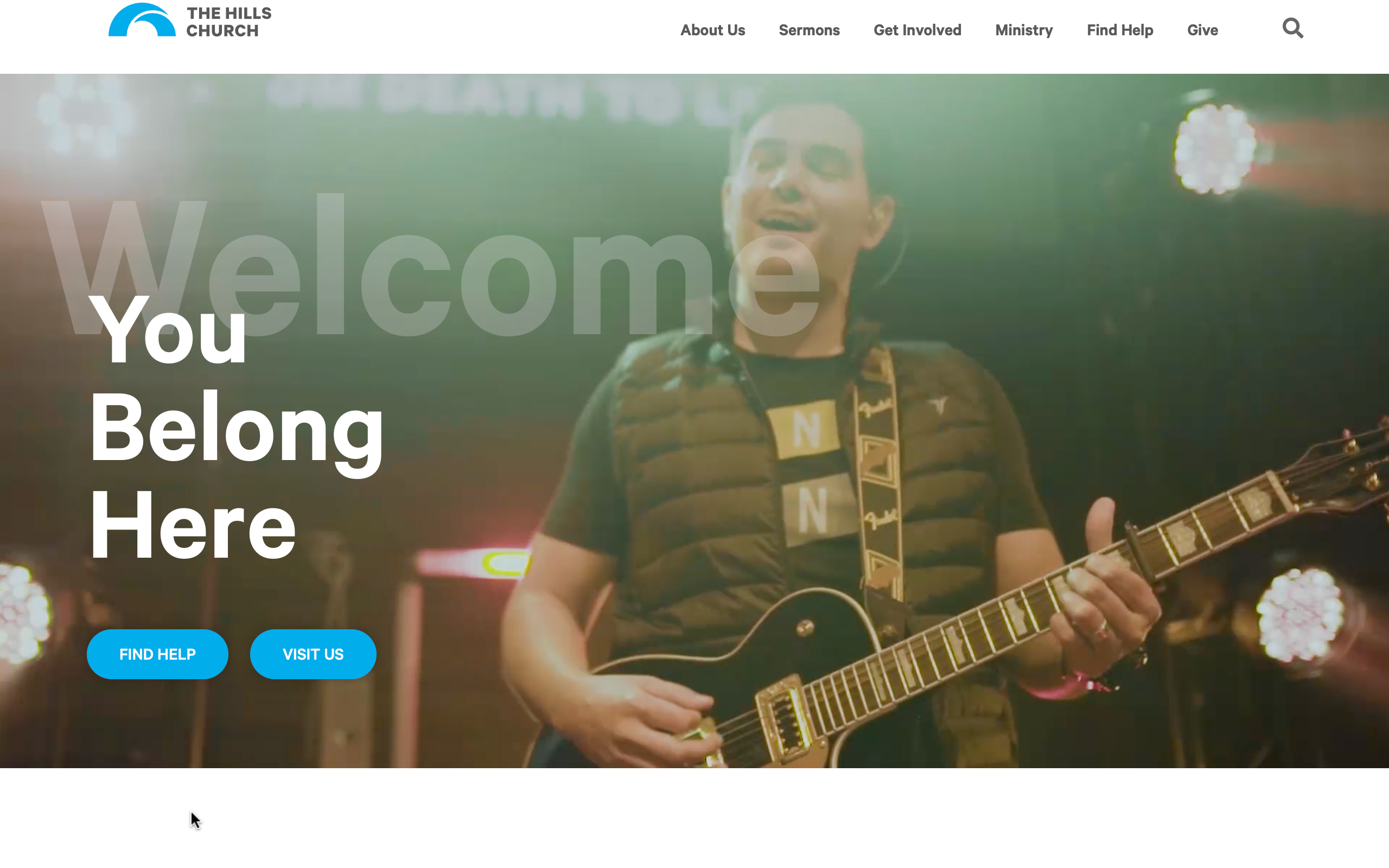 TheHills.org
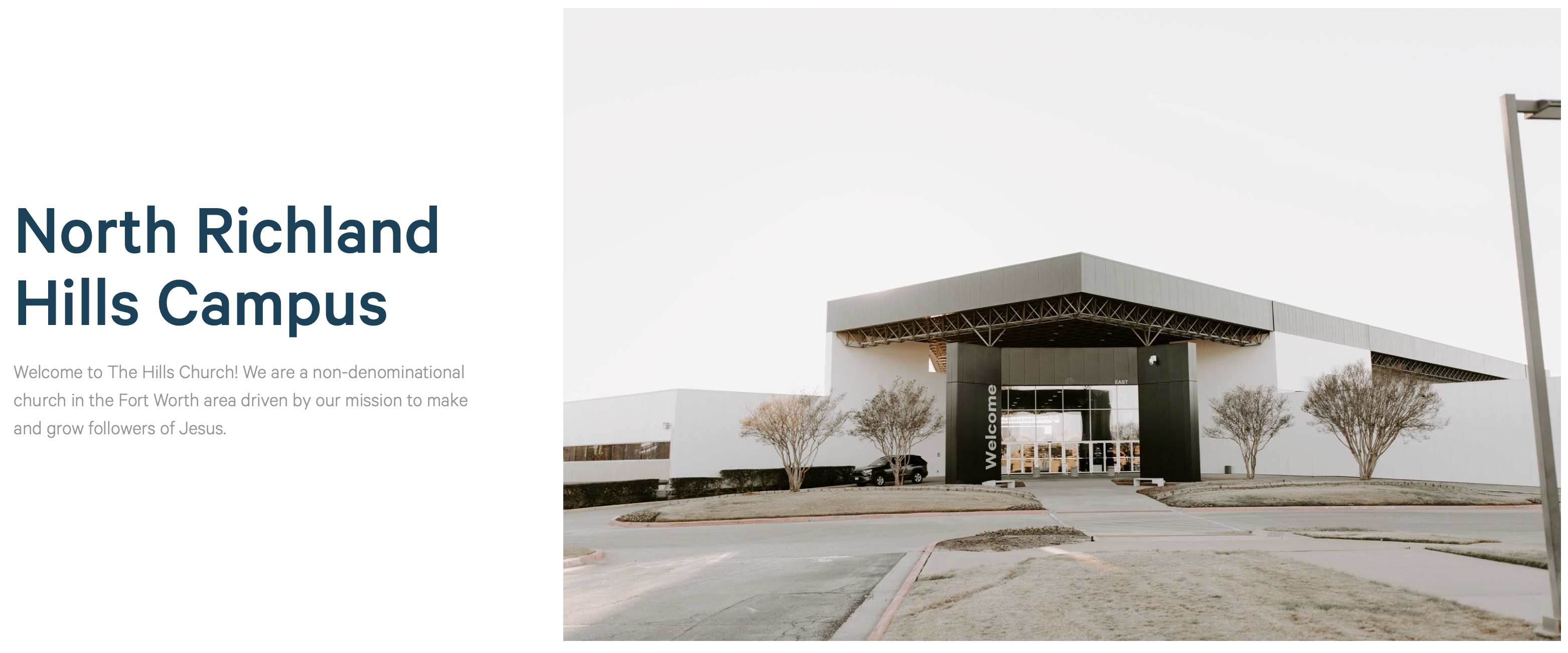 Organization Includes Three Congregations
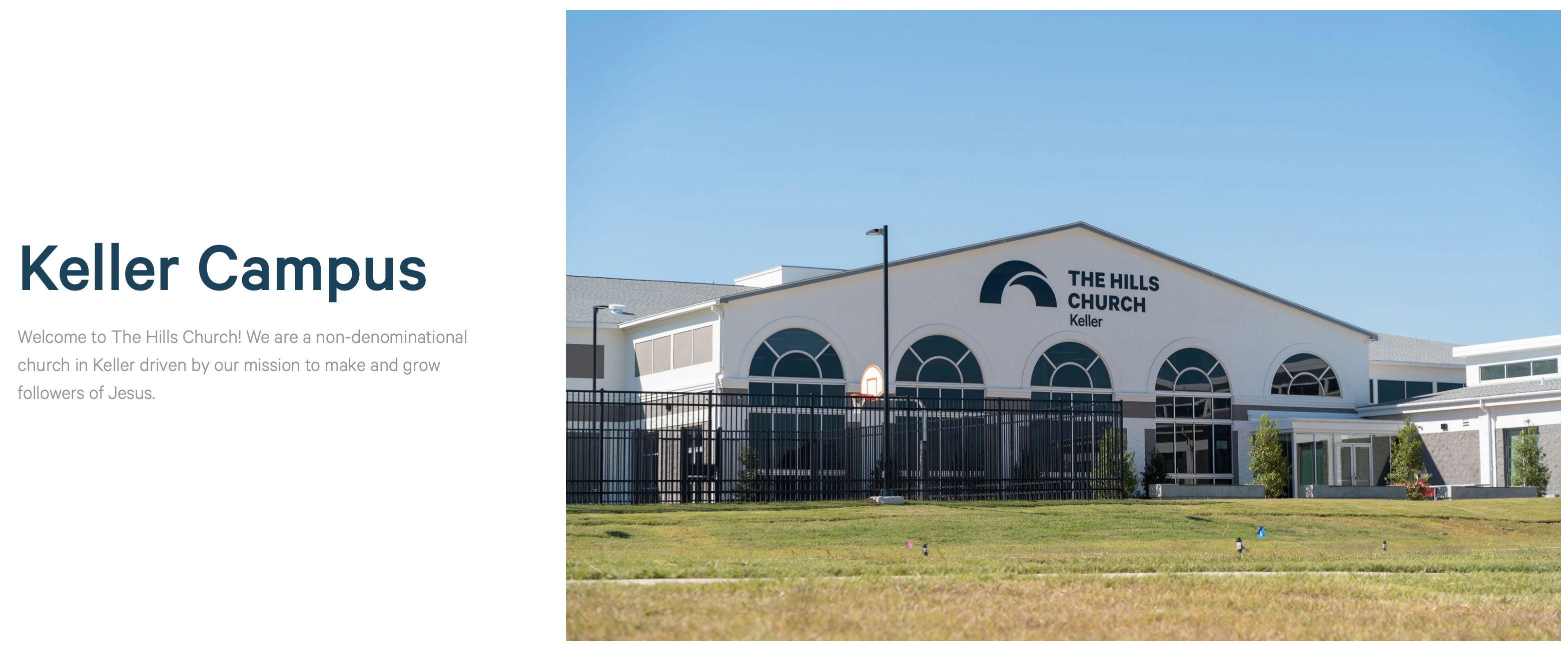 Organization Includes Three Congregations
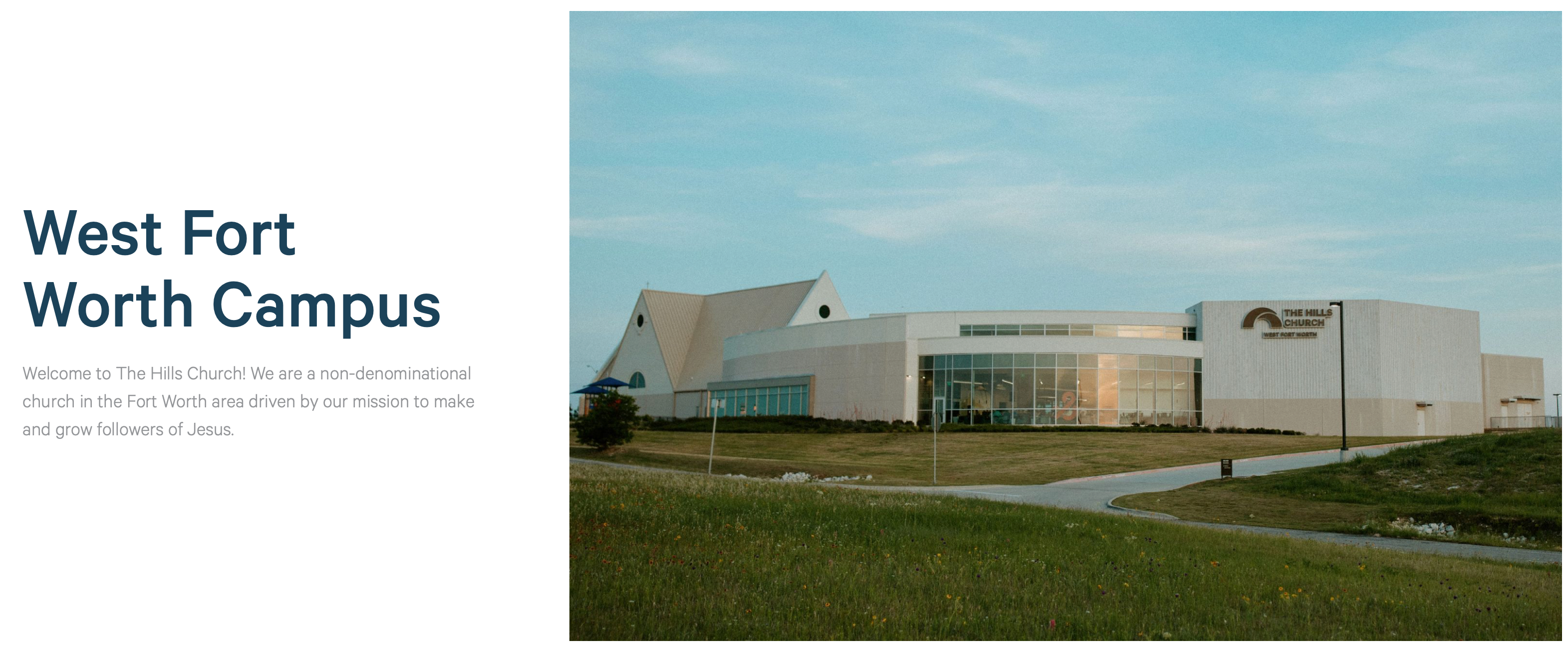 Organization Includes Three Congregations
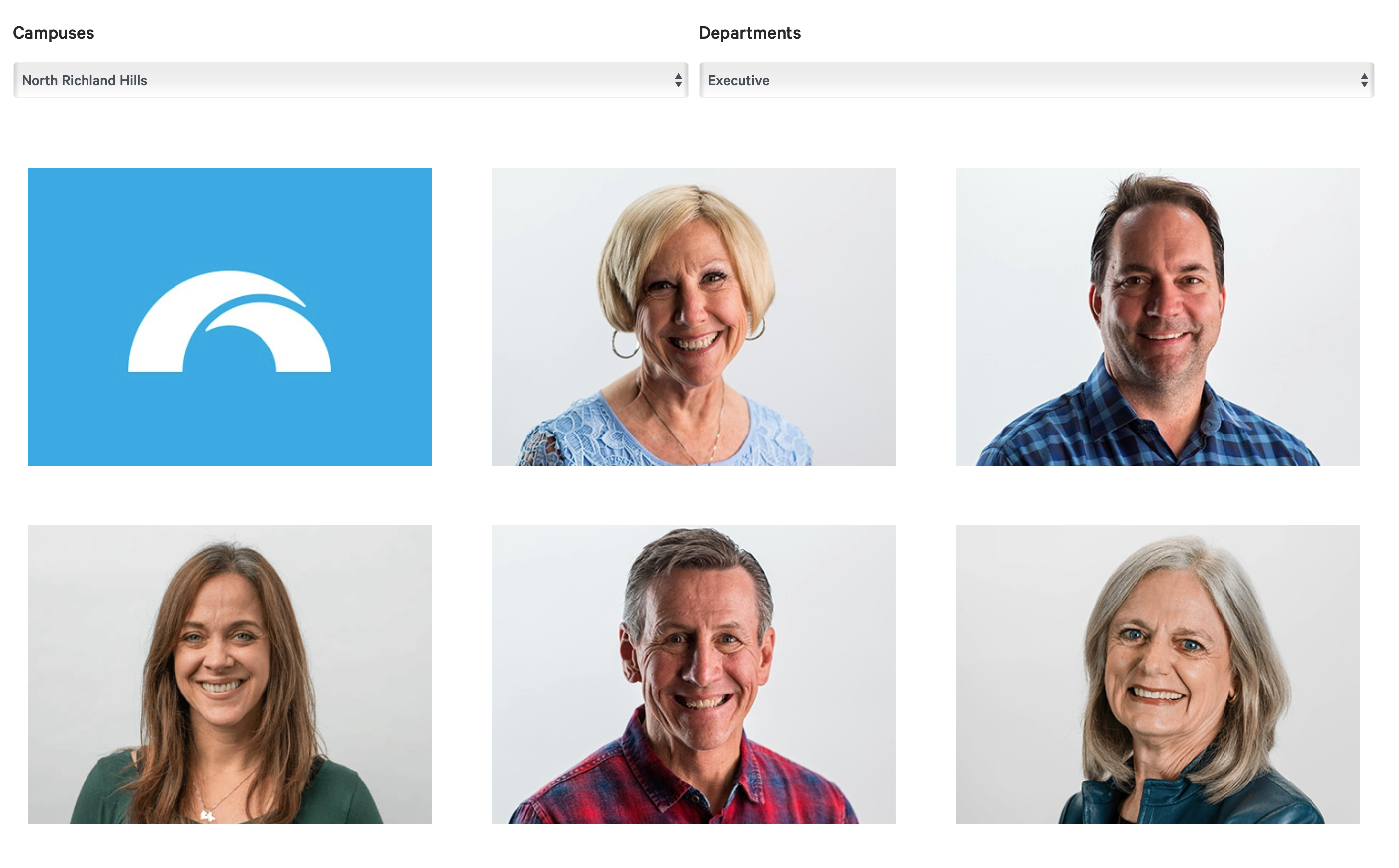 Executive Leadership
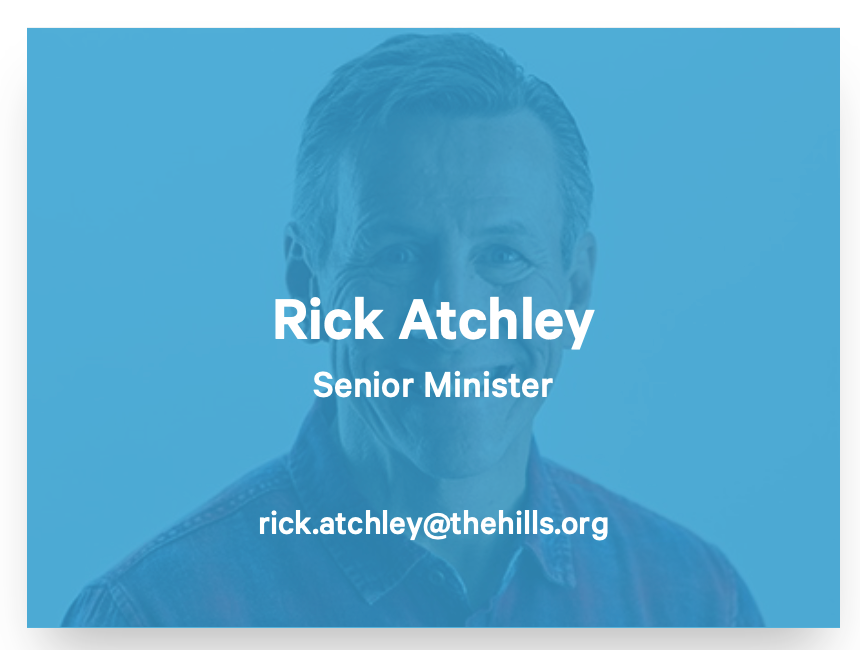 Senior Minister
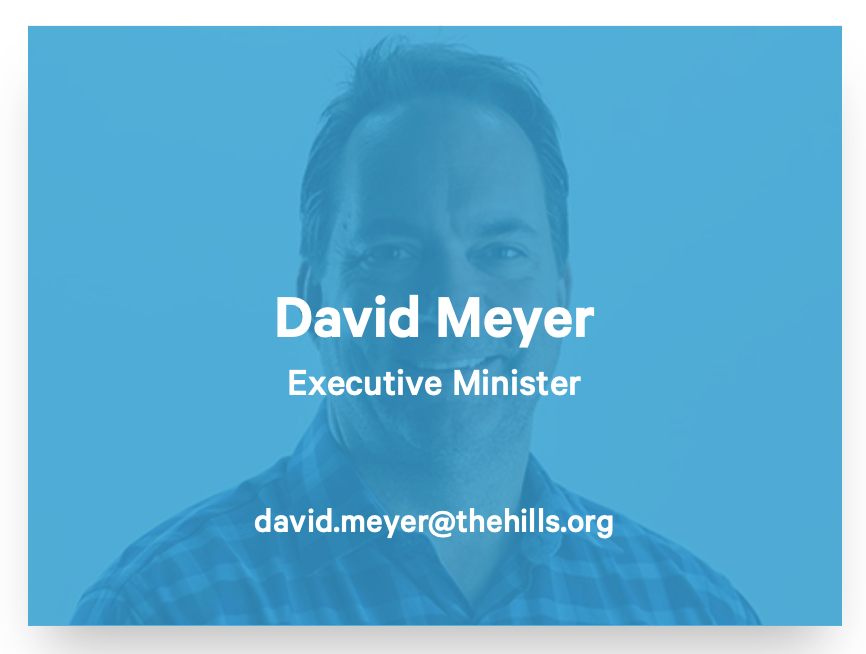 Executive Minister
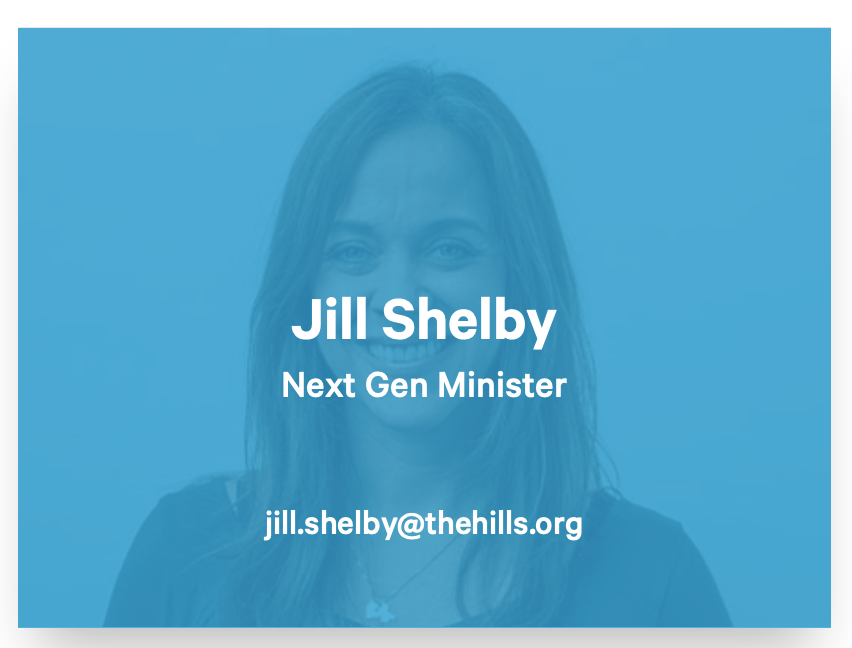 Next Gen Minister
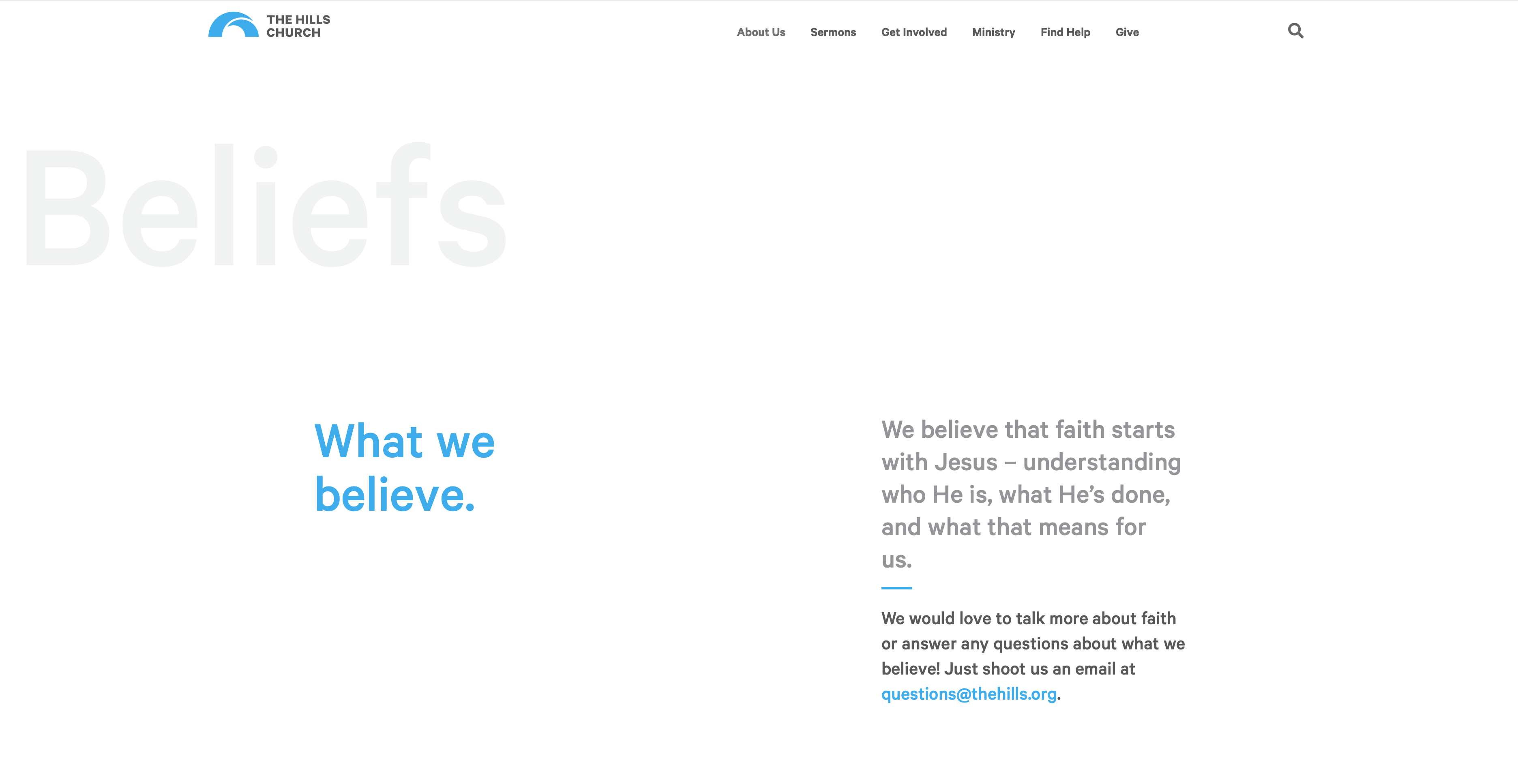 Beliefs
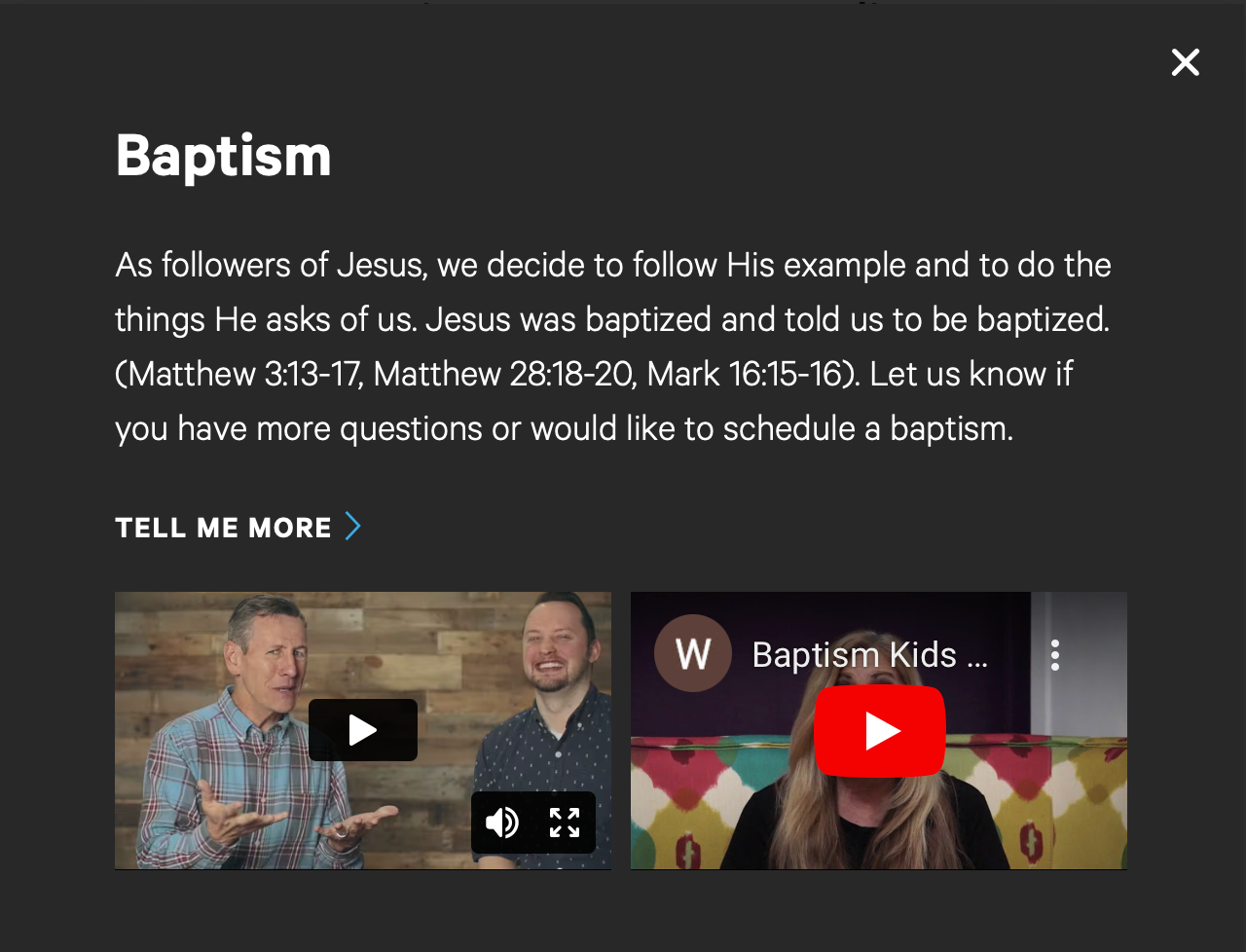 Baptism
So. . . What?
How should faithful Christians respond to such claims? Should we “go along to get along?”
No. Let us manifest the courage and conviction of Isaiah:
When they say to you, “Consult the mediums and the spiritists who whisper and mutter,” should not a people consult their God? Should they consult the dead on behalf of the living?
To the law and to the testimony! If they do not speak according to this word, it is because they have no dawn (Isa. 8:19-20).
Mediums and spiritists are not the only ones who whisper and mutter.
Many today substitute the supposed whisperings of the Holy Spirit for the full-throated declaration of truth that is found in Sacred Scripture.
It is amazing to me that the alleged prompting of the Holy Spirit today is ALWAYS in a culturally-accommodative direction!
From this perspective, Paul had it backwards in Romans 12:1-2, and should have said:
Instead of being doctrinally distinctive, be conformed to this world, so you may reflect that which is currently popular in the broader religious community and contemporary culture.
Conclusion
In closing, please consider three biblical principles that will guide us through such troubling times:
Sacred Scripture repeatedly warns us not to trust our hearts (Prov. 16:25; 28:26; Jer. 17:9).
There is a way which seems right to a man, but its end is the way of death (Prov. 16:25).
He who trusts in his own heart is a fool, but he who walks wisely will be delivered (Prov. 28:26).
The heart is more deceitful than all else and is desperately sick; who can understand it? (Jer. 17:9).
God does not contradict Himself, but remains consistent. This applies not only to His person but also to His precepts (Num. 23:19; Mal. 3:6; 2 Cor. 1:15-22).
God is not a man, that He should lie, nor a son of man, that He should repent; as He said, and will He not do it? Or has He spoken, and will He not make it good? (Num. 23:19).
For I, the LORD, do not change; therefore, you, O sons of Jacob, are not consumed (Mal. 3:6).
. . .For the Son of God, Christ Jesus, who was preached among you by us—by me and Silvanus and Timothy—was not yes and no, but is yes in Him. For as many as are the promises of God, in Him they are yes; therefore also through Him is our Amen to the glory of God through us. . . (2 Cor. 1:15-22).
Guarding against error, we must not be led away by strange teaching, rather, let us test the spirits, to see if they are from God, because many false prophets have gone out into the world (Heb. 13:7-9; 1 John 4:1-3; 1 Thess. 5:19-22).
Remember those who led you, who spoke the word of God to you; and considering the result of their conduct, imitate their faith. Jesus Christ is the same yesterday, and today, and forever.
Do not be carried away by varied and strange teachings; for it is good for the heart to be strengthened by grace, not by foods, through which those who were so occupied were not benefited (Heb. 13:7-9).
Beloved, do not believe every spirit, but test the spirits to see whether they are from God, because many false prophets have gone out into the world. . . (1 John 4:1-3).
Do not quench the Spirit; do not despise prophetic utterances. But examine everything carefully; hold fast to that which is good; abstain from every form of evil (1 Thess. 5:19-22).